Training for Title IX Personnel
(Coordinators, Investigators, Advisors, Decision Makers, and Informal Resolution Facilitators)
presented by:
Leigh C. Porter
Attorney



One American Center
909 ESE Loop 323, Suite 400
Tyler, Texas 75701
Telephone: (903) 509-5000
Facsimile: (903) 509-5094
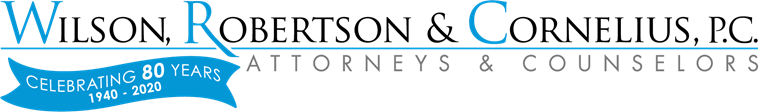 2
Overview of Training
This training is intended to comply with requirements of:
 
Title IX of the Education Amendments of 1972; 
Texas Education Code Chapter 51;
Texas Senate Bill 212;
Texas House Bill 1735
3
Title IX
“No person in the United States shall, on the basis of sex, be excluded from participation in, be denied the benefits of, or be subjected to discrimination under any education program or activity receiving Federal financial assistance.” 

Title IX of the Higher Education Amendments of 1972 20 U.S.C. § 1681 & 34 C.F.R. Part 106
4
Title IX Prohibits
Sex Based Discrimination
Rape, Sexual Assault, Dating/Domestic Violence and Stalking
Sexual Harassment
5
Texas State Law
2019 Texas Legislature passed two bills regarding sexual harassment on college campuses
Texas Senate Bill 212; and
Texas House Bill 1735
New laws are now effective
Prohibits same conduct as Title IX (sexual harassment, sexual assault, dating violence/ domestic violence, and stalking)
Broader than Title IX in some areas
6
Title IX and Texas State Laws
Apply to:
Students
Employees
7
TJC Policies
TJC has updated its policies to comply with the new Federal and State law requirements. 
TJC updated its policies for both:
Students (FFDA Local) and
Employees (DIAA Local)
Largely the same grievance process is available for students and employees
Prohibited behavior/types of behavior is the same (only sexual harassment is slightly different)
8
Sexual Harassment/Student
By an Employee:
Sexual harassment of a student by a College District employee includes unwelcome sexual advances; requests for sexual favors; sexually motivated physical, verbal, or nonverbal conduct; or other conduct or communication of a sexual nature when: 
1.	A College District employee causes the student to believe that the student must submit to the conduct to participate in a college program or activity, or that the employee will make an educational decision based on whether or not the student submits to the conduct; or
2.	The conduct is so severe, persistent, or pervasive that it limits or denies the student’s ability to participate in or benefit from the College District’s educational program or activities.
9
Sexual Harassment/Student
By Others/Other Students:
Sexual harassment of a student, including harassment committed by another student, includes unwelcome sexual advances; requests for sexual favors; or sexually motivated physical, verbal, or nonverbal conduct when the conduct is so severe, persistent, or pervasive that it limits or denies a student’s ability to participate in or benefit from the College District’s educational program or activities.
10
Sexual Harassment/Employee
Sexual harassment is a form of sex discrimination defined as unwelcome sexual advances; requests for sexual favors; sexually motivated physical, verbal, or nonverbal conduct; or other conduct or communication of a sexual nature when:
1.	Submission to the conduct is either explicitly or implicitly a condition of an employee’s employment, or when submission to or rejection of the conduct is the basis for an employment action affecting the employee; or
2.	The conduct is so severe, persistent, or pervasive that it has the purpose or effect of unreasonably interfering with the employee’s work performance or creates an intimidating, threatening, hostile, or offensive work environment.
11
Sexual Harassment
Sexual harassment also includes any instance of:
Sexual Assault
Dating Violence/Domestic Violence
Stalking
12
Sexual Assault
Sexual assault refers to physical sexual acts perpetrated against a person’s will or where a person is incapable of giving consent (e.g., due to the person’s age or use of drugs or alcohol, or because an intellectual or other disability prevents the person from having the capacity to give consent).
13
Domestic and Dating Violence
Violence committed by a person who is or has been in a social relationship of a romantic or intimate nature with the victim. The existence of such a relationship shall be determined based on the reporting party's statement and with consideration of the length of the relationship, the type of relationship, and the frequency of interaction between the persons involved in the relationship. For the purposes of this definition, dating violence includes, but is not limited to, sexual or physical abuse or the threat of such abuse.
14
Stalking
Engaging in a course of conduct directed at a specific person that would cause a reasonable person to fear for the person's safety or the safety of others or suffer substantial emotional distress. 
For the purposes of this definition: 
“Course of conduct” means two or more acts, including, but not limited to, acts in which the stalker directly, indirectly, or through third parties, by any action, method, device, or means, follows, monitors, observes, surveils, threatens, or communicates to or about a person, or interferes with a person's property. 
“Reasonable person” means a reasonable person under similar circumstances and with similar identities to the victim.
15
When TJC Must Respond
TJC must respond when all of the following are met:
It has actual knowledge  of sexual harassment,
That occurred within the TJC’s educational program or activity,  and
Against a person in the United States.
16
Actual Knowledge
TJC is deemed to have actual knowledge only if reported to Title IX Coordinator or an institutional official with authority to initiate corrective measures.
17
Educational Program or Activity
Includes locations and events over which TJC exercises substantial control over both the Respondent and the context where the sexual harassment occurred whether on or off campus. It also includes any building owned or controlled by a student organization that is officially recognized by TJC.
18
Response Obligation
TJC must respond promptly
“Reasonably prompt” timeframe is required
19
Support Measures
TJC must offer supportive measures to alleged victim (called “Complainant”)
Even if alleged victim does not file a Formal Complaint
Must be free, individualized, chosen by Complainant
Title IX Coordinator must contact Complainant immediately regarding support measures
Example: counseling, extensions of deadlines, course-related adjustments, modification of class/work schedules, campus escort services, mutual restrictions on contact, and other similar measures
Designed to restore access to educational program/activity and protect safety of all parties
20
Requirements of Grievance Process
Focus:
Non-biased
Impartial
Avoid prejudgment
Treat all parties equitably
Title IX Personnel
Objective evaluation of all evidence
Must avoid conflicts of interest/bias
Presumption of Innocence – until final determination at end of grievance process
21
Additional Requirements of Grievance Process
Reasonably prompt timeframe
Confidentiality
TJC must keep identity of Complainant, Respondent (accused), and witnesses confidential except as necessary to conduct Title IX investigation
Identities are not subject to disclosure under Texas Open Records Act
22
Overview of Grievance Process
Formal Complaint      triggers investigation
Investigation
Advisors
Written Notice to Parties of Allegations
Informal Resolution
Investigative Report
Dismissal
Live Hearing
Written Determination
Appeal
23
Formal Complaint
Complainant – employee/student who is alleged to be the victim of sexually harassing conduct
Respondent – individual who is reported to be the perpetrator of conduct that could constitute sexual harassment
Formal Complaint – document filed by Complainant (or signed by Title IX Coordinator) alleging sexual harassment against a Respondent, and requesting TJC investigate.
24
Formal Complaint
(continued)
Up to Complainant whether to file Formal Complaint (wishes should usually be respected)
Complainant must be participating in/attempting to participate in educational program or activity of TJC (or an employee of TJC) at time of filing of the Formal Complaint
Educational Program/Activity: on/off campus; locations/events over which TJC exercises substantial control over parties/context
Includes applicants
25
Investigation
TJC must investigate every Formal Complaint
Single investigator not allowed
Prior written notice of any investigative meeting/interview required
Investigator must give both sides all evidence gathered and give 10 days to review/respond
Advisors* allowed by investigators can limit role
Written Notice* required to be sent by investigator to both parties
Investigative Report required to be sent to both parties and must give them 10 days to review/respond
Can consolidate formal complaints (if arise from same facts/ circumstances)
Burden of gathering evidence is on TJC/Investigator
26
Advisor
Both parties have right to be accompanied by advisor to any meeting/interview/hearing
May be, but not required to be, an attorney
Cannot limit choice or presence of advisor
Can limit extent of advisor’s participation, as long as applies equally to both parties
TJC must provide advisor for cross-exam at hearing if a party does not have one
Get copies of evidence/report
27
Written Notice
Upon receipt of Formal Complaint, Title IX Coordinator must send to both parties written notice of allegations
Notice must include: identity of parties, allegations, date, location, statement regarding right to advisor, statement regarding right to review evidence, information regarding informal resolution, copy of grievance procedures, statement that Respondent is presumed not responsible, and inform parties regarding consequences of making false statements
Must also send prior notice of any meetings/interviews with sufficient time to prepare for same
28
Informal Resolution
TJC may facilitate informal resolution between Complainant and Respondent
Cannot be used to resolve allegations that employee sexually harassed a student
Not allowed unless Formal Complaint is filed
Must obtain voluntary, informed, written consent of both parties
Any party can withdraw consent and resume grievance process at anytime prior to agreeing to a resolution
29
Investigative Report
Investigator must send written investigative report to both parties that fairly summarizes relevant evidence
Must have at least 10 days to review before hearing
Must provide both sides with all evidence gathered and give 10 days to review and respond and investigator must consider these responses prior to completing investigative report
Send to both parties and advisors
30
Dismissal
Mandatory Dismissal
If it did not occur within educational program/activity
If it did not occur in the U.S.
If it does not meet definition of sexual harassment even if proved
Discretionary Dismissal
If Complainant wishes to withdraw complaint
If Respondent is no longer enrolled/employed (but if graduates – must complete process)
Specific circumstances prevent evidence gathering
Notice
Must give both parties written notice of dismissal and reasons for dismissal
31
Live Hearing
Presumption of innocence
Must provide live hearing as part of grievance process
Decision  Makers = panel (majority vote)
Each side can have advisor
TJC must provide advisor for cross-exam if one side does not have one
32
Live Hearing
(continued)
Cross-exam
By advisor only; not by parties
Only relevant questions allowed/panel makes relevance determinations
Relevant evidence – evidence having any tendency to make the existence of any fact that is of consequence to the determination more or less probable than it would be without it
Party can refuse to be cross-examined
Panel cannot infer guilt
Panel cannot rely on that party’s statements
33
Live Hearing
(continued)
Sexual history of party generally off limits (exceptions: if offered to show someone other than Respondent committed alleged conduct or if Complainant’s prior sexual acts with Respondent offered to prove consent)
Expert witnesses are allowed
Not open to the public
Separate rooms – upon either party’s request, entire hearing must be conducted in separate rooms. Each room must have technology to hear and see other room simultaneously
34
Live Hearing
(continued)
Technology for hearing (CIO will train)
Must be recorded by panel/TJC audio or audiovisual
Preponderance of evidence standard of proof
35
Written Determination of Responsibility
Decision Maker/panel must make written determination that explains rationale for decision
Must be sent to both sides at same time/simultaneously
Must include:
Identification of allegations potentially constituting sexual harassment
Description of all procedural steps taken
Findings of fact supporting determination
Conclusions regarding whether alleged conduct occurred/application of code of conduct/policies to facts
Rationale for results as to each allegation
Any disciplinary sanctions imposed on Respondent
Whether remedies will be provided to Complainant
How to file an appeal/permissible bases for appeal
36
Appeal
Either party can file appeal from determination of responsibility and from a dismissal of a Formal Complaint on the following bases:
Procedural irregularity that affected the outcome of the matter;
New evidence that was not reasonably available at the time the determination regarding responsibility or dismissal was made, that could affect the outcome of the matter; and
The Title IX Coordinator, investigator(s), or decision-maker(s) had a conflict of interest or bias for or against complainants or respondents generally or the individual complainant or respondent that affected the outcome of the matter.
37
Appeal
(continued)
TJC must notify other party in writing if appeal is filed
Decision Maker for appeal must be free from bias/conflict of interest, and cannot be from same panel, Title IX Coordinator, or investigator
Both parties must have reasonable and equal opportunity to submit written statement supporting/challenging outcome
Appeal decision maker must issue written decision that includes result and rationale for same result
Must provide written decision at same time/simultaneously to both parties
38
Possible Sanctions (Against Respondent)
Any disciplinary measure allowed/described in Board policies as to students (FM Local) 
reprimand, restitution, scholastic penalty, suspension, expulsion, probation, etc.
Any disciplinary measure allowed/described in Board policies as to employees (DA/DM Local) 
administrative leave, termination, non-renewal, demotion, reassignment, etc.
39
Possible Sanctions (Against Respondent)
Training/education program
Any other action allowed by law/college policy
Emergency removal of Respondent also available at any point during grievance process if TJC determines there is an immediate threat – must give Respondent an immediate opportunity to challenge
40
Possible Remedies (to Complainant)
Title IX Coordinator is responsible for implementing
Training program
Drop course without penalty (if Respondent is in the course/teaches the course)
Counseling
Increase in monitoring
Any other action allowed by law/college policy
41
Retaliation
Retaliation for reporting sexual harassment in good faith prohibited
Prohibition also applies to anyone assisting in or refusing to assist in investigation of a report
May not intimidate, threaten, coerce or discriminate against anyone with purpose of interfering with right secured by Title IX/ State Law
42
Record Keeping
Must retain all records for 7 years
Including all records documenting every Title IX sexual harassment investigation, hearing, appeal, informal resolution
Must keep training materials for Title IX personnel
Even if no Formal Complaint, must retain records regarding response and supportive measures offered and implemented (and if none offered, why none offered)
43